Abstract Writing Workshop
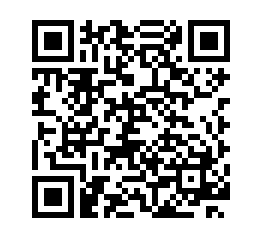 Drs. Amanda Brooks, Jennifer Hellier, and Karma McKelvey
[Speaker Notes: QR code to a 7-question Pre-test]
WHAT’S A SCIENTIFIC ABSTRACT?
a concise summary of an entire research project that includes the purpose, methods, results, and conclusions reached from the study
types of abstracts:
 informative (250-300 words)
 structured or long-form (700-1000 words)
 semi-structured (300-500 words)
Abstract for
RVU Research Day
https://www.ncbi.nlm.nih.gov/pmc/articles/PMC3732725/
[Speaker Notes: It is required for applying to present your data at a conference or for submitting for publication. It informs the audience the nature of the research and helps readers discern quickly whether the paper/research project fits what they are searching for. 

Informative abstracts are short scientific productions, since they follow the IMRaD (Introduction, Methods, Results, and Discussion) structure and can in fact replace the whole text, because readers extract from these the most valuable information and in many instances it is not necessary to read the complete text.

A structured/long-from abstract has a paragraph for each section: Introduction, Materials and Methods, Results, and Conclusion (it may even include paragraphs for the objectives or other sections). 

A semi-structured abstract is written in only one paragraph, where each sentence corresponds to a section. All the sections of the article are present as in the structured abstract.]
GENERAL FORMAT: RESEARCH ABSTRACT
background / introduction
 aim, objective, or purpose of research
 methods used
 results
 conclusions
https://www.ncbi.nlm.nih.gov/pmc/articles/PMC1082941/
[Speaker Notes: In the early 1990s, structured abstracts began to take form base on discussions from Ad Hoc Working Group for Critical Appraisal of the Medical Literature. This includes the IMRaD (Introduction, Methods, Results, and Discussion) format as well as a 8-heading format for clinical articles. The 8-heading format includes: objective, design, setting, patients, intervention, main outcome measures, results, and conclusions.

However, for submitting an abstract to a conference, there are generally 5 headings: background, aim/objective/purpose, methods, results, and conclusions. We are going to focus on the informative/structured abstract as that is required for RVU’s Annual Research Day. These are generally evaluated for acceptance based on a rubric.]
1
BACKGROUND / INTRODUCTION
in ONE – TWO sentence(s), explain the topic of your research
make it understandable to the general public, but specific to your topic
do not use jargon or acronyms, as your audience may be unfamiliar with the topic
[Speaker Notes: in ONE – TWO sentence(s), explain the topic of your research
make it understandable to the general public, but specific to your topic
do not use jargon, as your audience may be unfamiliar with the topic]
2
AIM/OBJECTIVE/PURPOSE
in ONE sentence, state the key research question/hypothesis
in ONE sentence, summarize how this question has not yet been adequately answered
in ONE sentence, explain your way to answer this research question
[Speaker Notes: in ONE sentence, state the key research question/hypothesis
in ONE sentence, summarize how this questions has not yet been adequately answered
in ONE sentence, explain your way to answer this research question]
3
METHODS
in ONE – TWO sentence(s), summarize the key methods used including how data were analyzed
omit details about materials, unless it greatly influenced the procedure or had to be developed for the investigation
[Speaker Notes: in ONE – TWO sentence(s), summarize the key methods used including how data were analyzed
omit details about materials, unless it greatly influenced the procedure or had to be developed for the investigation]
4
RESULTS
in ONE sentence, summarize the key results observed compared to control
[Speaker Notes: in ONE sentence, summarize the key results observed compared to control]
5
CONCLUSIONS
in ONE sentence, summarize the implications to the field and how your results further research in this area
[Speaker Notes: in ONE sentence, summarize the implications to the field and how your results further research in this area]
[Speaker Notes: Here is the Rubric for evaluating RVU’s Annual Research Day submitted research abstracts. You need to score 12 or more points to be accepted. If you earn 12-14 points, you can present your research. If you score 15 or more points, you can present and compete for one of the three awards.

You can receive feedback to improve your abstract if you turn it in early. Please see the email from Emily Cox for more details and the rubric.]
GENERAL FORMAT: CASE REPORT ABSTRACT
case description and background
 uniqueness of case
 importance in the field
 diagnosis / treatment
 discussion
https://www.ncbi.nlm.nih.gov/pmc/articles/PMC1082941/
[Speaker Notes: Case description and background = Comprehensive and clear detail including history and examination
Uniqueness of case = Clear description of uniqueness and is instructive.
Importance in the field = Clear description of importance. Could have significant impact on the field
Diagnosis / treatment = Clearly described diagnostics and justified treatment
Discussion = Case is summarized and placed in the context of the literature and the field with clear impacts identified]
[Speaker Notes: Here is the Rubric for evaluating RVU’s Annual Research Day submitted case report abstracts. You need to score 12 or more points to be accepted.
If you earn 12-14 points, you can present your research. If you score 15 or more points, you can present and compete for one of the three awards.

You can receive feedback to improve your abstract if you turn it in early. Please see the email from Emily Cox for more details.]
EVALUATE ABSTRACT EXAMPLE
[Speaker Notes: Highlight each sentence in a different color that represents the different parts of the abstract. This is also a fast way to see if you have too many sentences in one section verses another.]
EVALUATE ABSTRACT #1
Persistent Global Activation of the Aplysia Serotonergic System After Sensitizing Stimuli
The marine mollusk Aplysia responds to noxious stimulation with a stereotyped arousal reaction that includes escape locomotion, increased heart rate and sensitization of defensive reflexes. Although previous studies have shown that serotonin (5-HT) is important for most of these behavioral responses, it is still unclear how the 5-HT system is activated in response to noxious stimuli. To address this question, we used a specific staining of the 5-HT neurons in the living central nervous system (CNS) that allowed us to (1) systematically record their electrical activity following a noxious stimulus, and (2) trace their projections using the neuronal tracer Neurobiotin. We found that in response to tail-nerve shock, a procedure known to mimic a noxious tail stimulus, the vast majority of 5-HT neurons increased their firing rate for several minutes and became more excitable. 5-HT neurons were found to project toward various peripheral targets such as the gill, heart, body wall, tail, siphon, head, and tentacles as well as to other ganglia in the CNS. This study shows that the Aplysia 5-HT system is globally and persistently activated after a noxious stimulus. Such an activation might serve to synchronize the different aspects of the arousal reaction in Aplysia.​
EVALUATE ABSTRACT #2
Efficacy of Healthcare Pipeline Programs: An Analysis of the Impact and Effectiveness of the Summer Health Careers Institute and the Colorado Health Professions Development Scholars Program
Area Health Education Centers (AHEC) play a critical role in the recruitment of youth, especially from underrepresented minority and disadvantaged backgrounds, to pursue health profession careers with the anticipation that many will ultimately serve as practicing healthcare professionals within rural, primary care, and urban underserved communities. The Colorado AHEC supports this role in a number of ways and two programs that lie central to this are the Summer Health Careers Institute (SHCI) and the Colorado Collegiate Health Professions Development (Co-HPD) Scholars Program. The goal of this study is to determine the efficacy of these programs by tracking the past participants of the SHCI and Co-HPD Scholars to determine if they are currently in a healthcare profession or attending a health profession school. A brief survey was developed and administered electronically in order to gather information about the volunteer, education, and career choices made by past participants of both the Summer Health Careers Institute and the Colorado Health Professions Development Scholars Program. Additionally, data was gathered from the National Student Clearinghouse regarding the known college matriculation of past participants. This data was then statistically evaluated. Our survey and project remain active, so no results have been reviewed or statistically evaluated at this point. 87 survey responses have been recorded to date. We are still working with the downtown campus to gain access to the National Student Clearinghouse. Once results have been reviewed, we hope they show evidence that healthcare pipeline programs run through an AHEC, such as the Summer Health Careers Institute and the Colorado Health Professions Development Scholars Program have a positive impact on students’ choice to pursue health profession careers.
[Speaker Notes: Hope and believe are words NOT to include in your abstract. Instead use: anticipate, expect, hypothesize, and/or predict.
Whenever you start a sentence with a number write it out: e.g., Eighty-seven survey response have been recorded to date.
Finally, when data have a decimal point, ALWAYS include the leading zero so that your audience doesn’t miss it. For example “0.67” and not “.67”]
EVALUATE ABSTRACT #3
Odor Discrimination in Mouse Models of Schizophrenia
Schizophrenia is a psychiatric disease characterized by inaccurate perceptions of reality including deficits in odor discrimination. Previous studies have shown polymorphisms in the human alpha7-nicotinic acetylcholine receptor (alpha7) promoter and decreased expression of alpha7 in the hippocampus in schizophrenia. Mouse models of schizophrenia have similar polymorphisms in the alpha7 promoter region and decreases in alpha7 expression in the hippocampus. However, it is not known if olfactory deficits persist in animal models. Here we characterize alpha7 expression in the olfactory bulb (OB) and determine odor discrimination of mouse strains (C57 and C3H) with altered alpha7 expression (wild-type – WT; alpha7 heterozygous knockouts – HET; alpha7 homozygous knockouts – KO). Using [125I] alpha-bungarotoxin binding, mean alpha7 expression in the OB was highest in C57 compared to C3H WT mice. Binding was significantly decreased in HET mice and no binding was found in KO mice (ANOVA, p < 0.05). For the discrimination task using an aldehyde odor pair, WT mice discriminated an entire log unit lower (alpha = -3.2) compared to HET (alpha = -2.2) and KO mice (alpha = -2.1; ANOVA, p<0.05). Similarly for an acetate odor pair, WT mice discriminated more than half a log unit lower (alpha = -2.9) compared to HET (alpha = -2.2) and KO mice (alpha = -2.2; ANOVA, p< 0.05). These data suggest that differences in alpha7 expression in the adult mouse OB may contribute to the decreased ability to discriminate similar odorants. Thus, by characterizing the relationship between olfactory function and alpha7 expression in the OB of mice, we may provide a new tool to elucidate the mechanism of olfactory dysfunction in patients with schizophrenia.
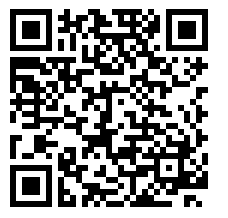 Thank You!
Drs. Amanda Brooks, Jennifer Hellier, and Karma McKelvey
[Speaker Notes: QR code to a 7-question Pre-test]